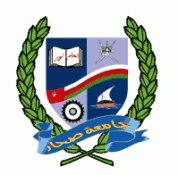 تقديم درس « الكحولات باستخدم الذكاءات المتعددة»
إعداد : فاطمة النبهاني
مقدم للدكتور : مهند عامر
تقسيم الطلاب إلى ستة مجموعات كما في الشكل
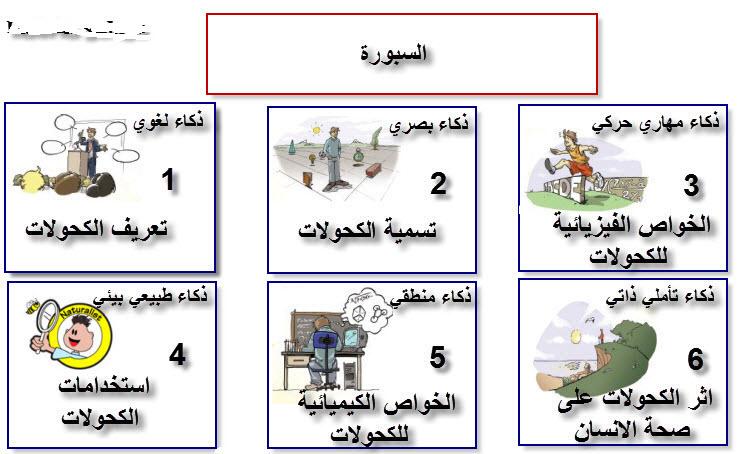 ذكاء تفاعلي
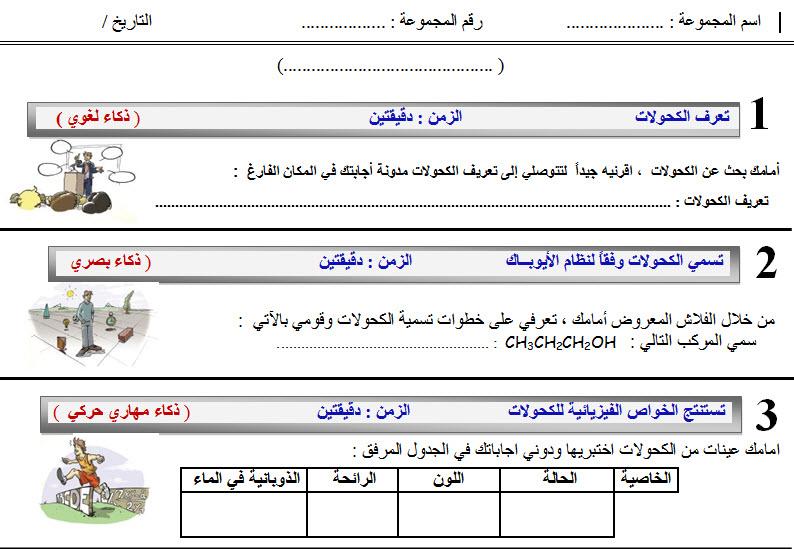 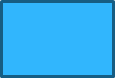 استخرجي الكلمات الدالة  من الجريدة التي أمامك لتتوصلي لتعريف الكحول
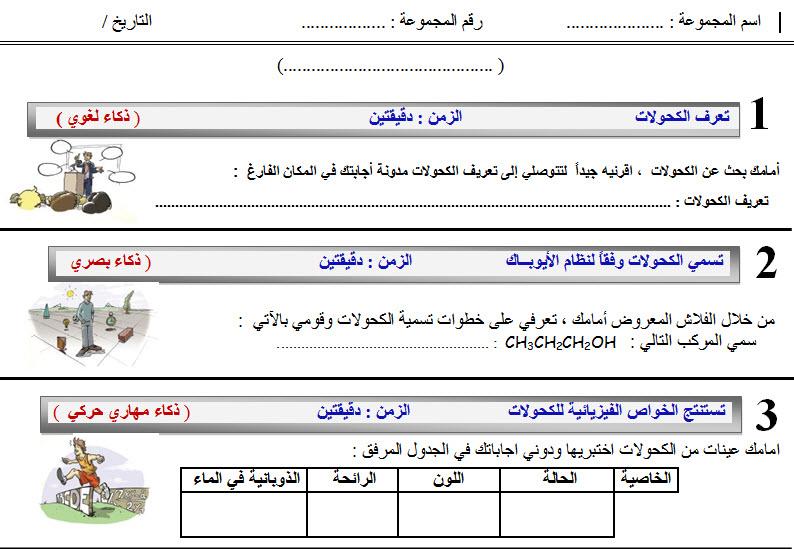 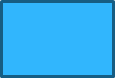 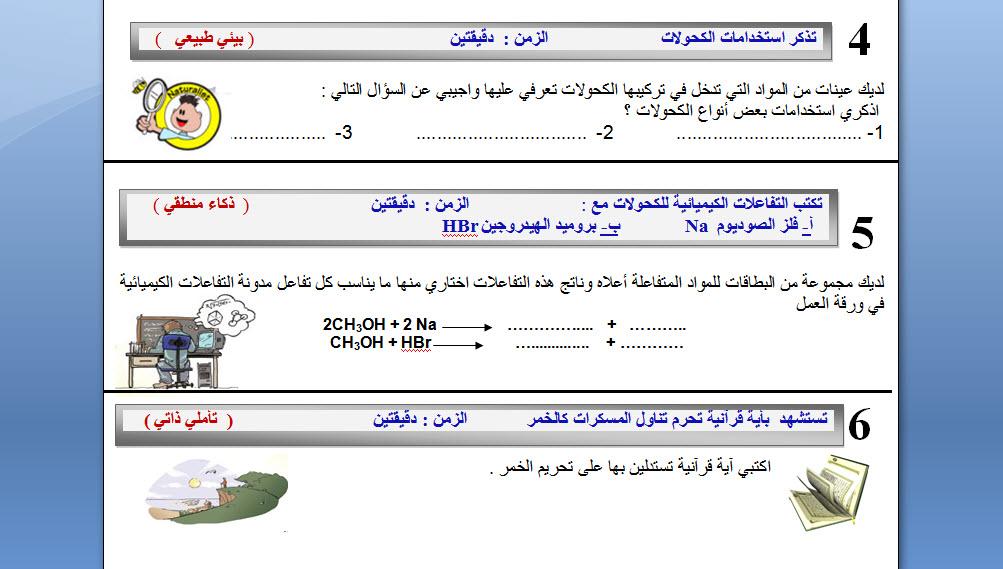 (ذكاء تفاعلي)
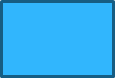 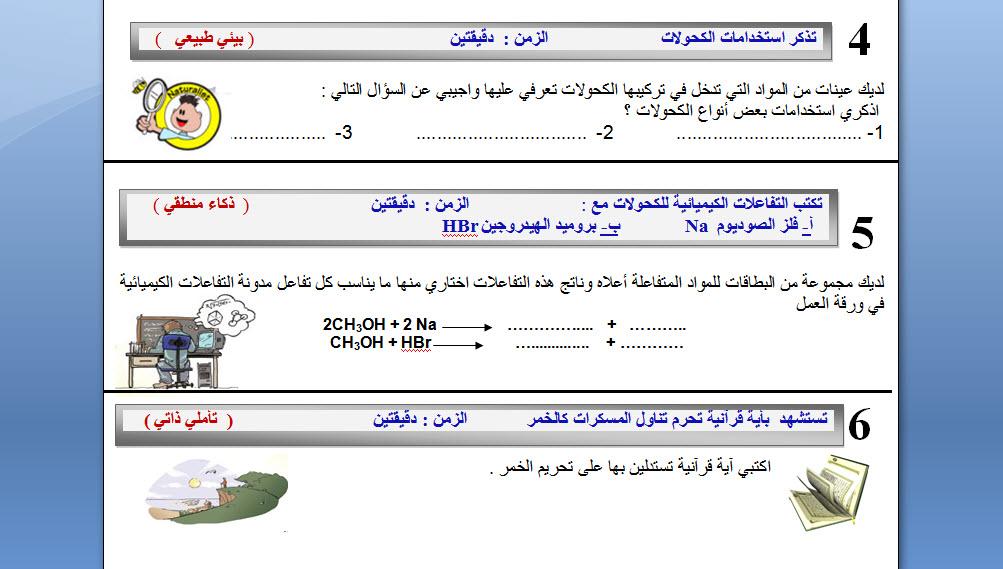 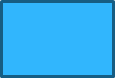